Talent 4.0 - Gestione dei talenti per le PMIProgramma di formazione
https://t4lent.eu/
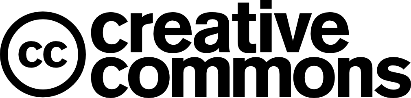 2018-1-AT01-KA202-039242
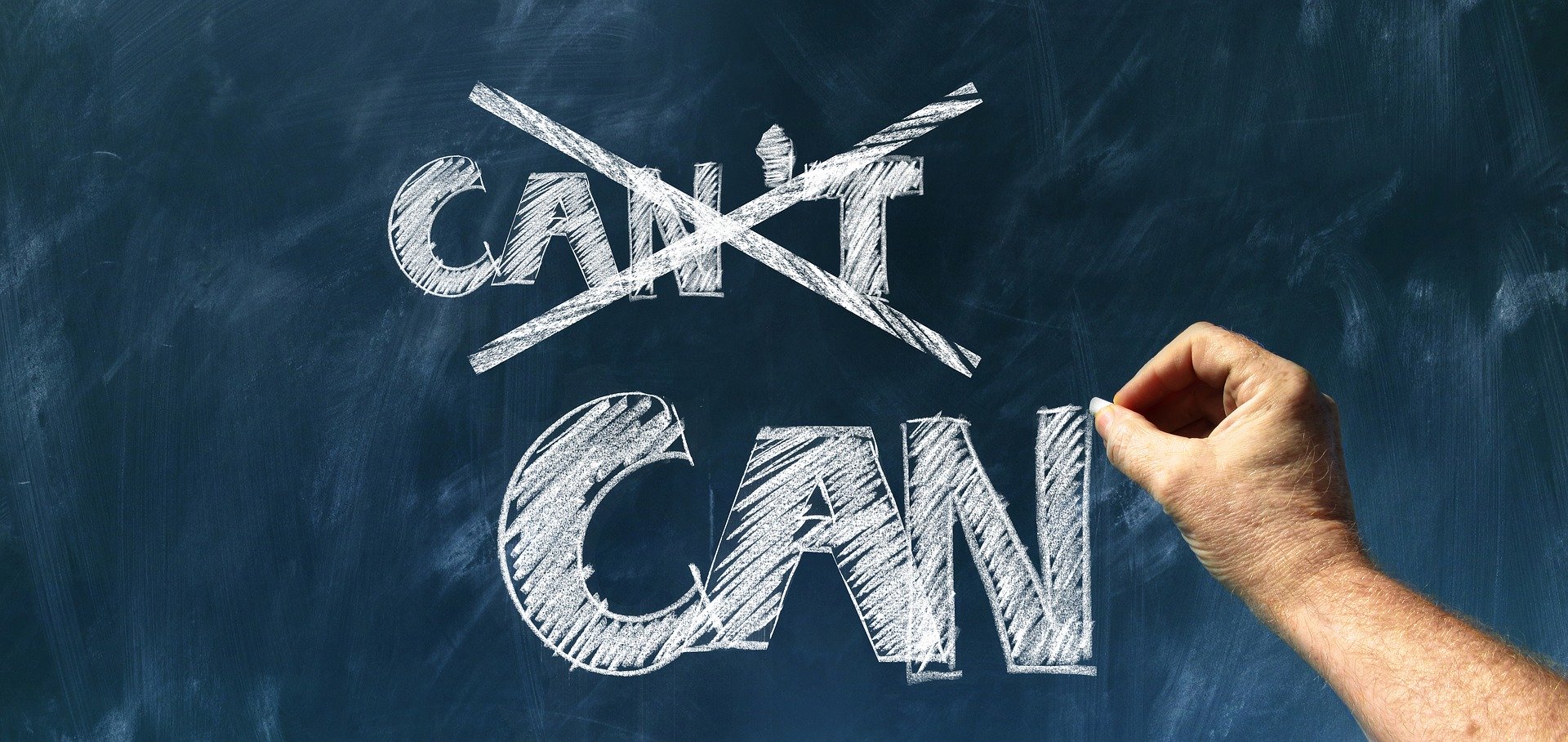 Preparato da IHK-Projektgesellschaftwww.ihk-projekt.de Germania
2018-1-AT01-KA202-039242
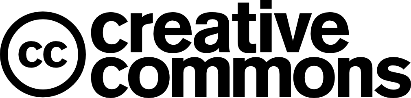 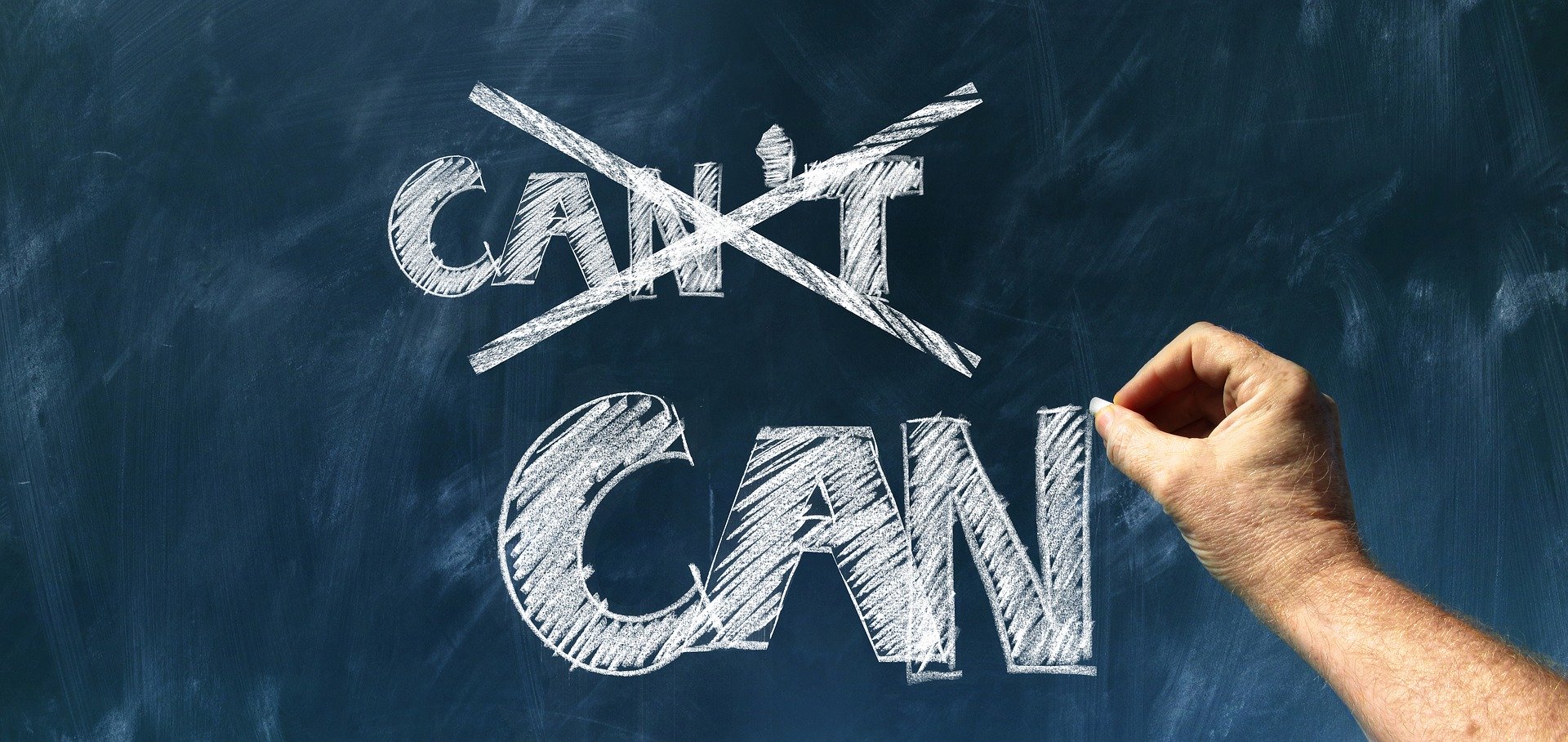 Risultati di apprendimento
Alla fine di questa unità di apprendimento sarete in grado di migliorare la motivazione dei dipendenti con consigli utili e migliori pratiche e:
Migliorare le comunicazioni interne 
Costruire un ambiente di lavoro positivo 
Creare una cultura aziendale positiva 
Motivare / Premiare i vostri dipendenti
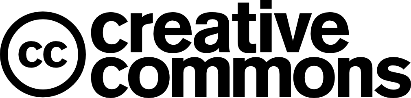 2018-1-AT01-KA202-039242
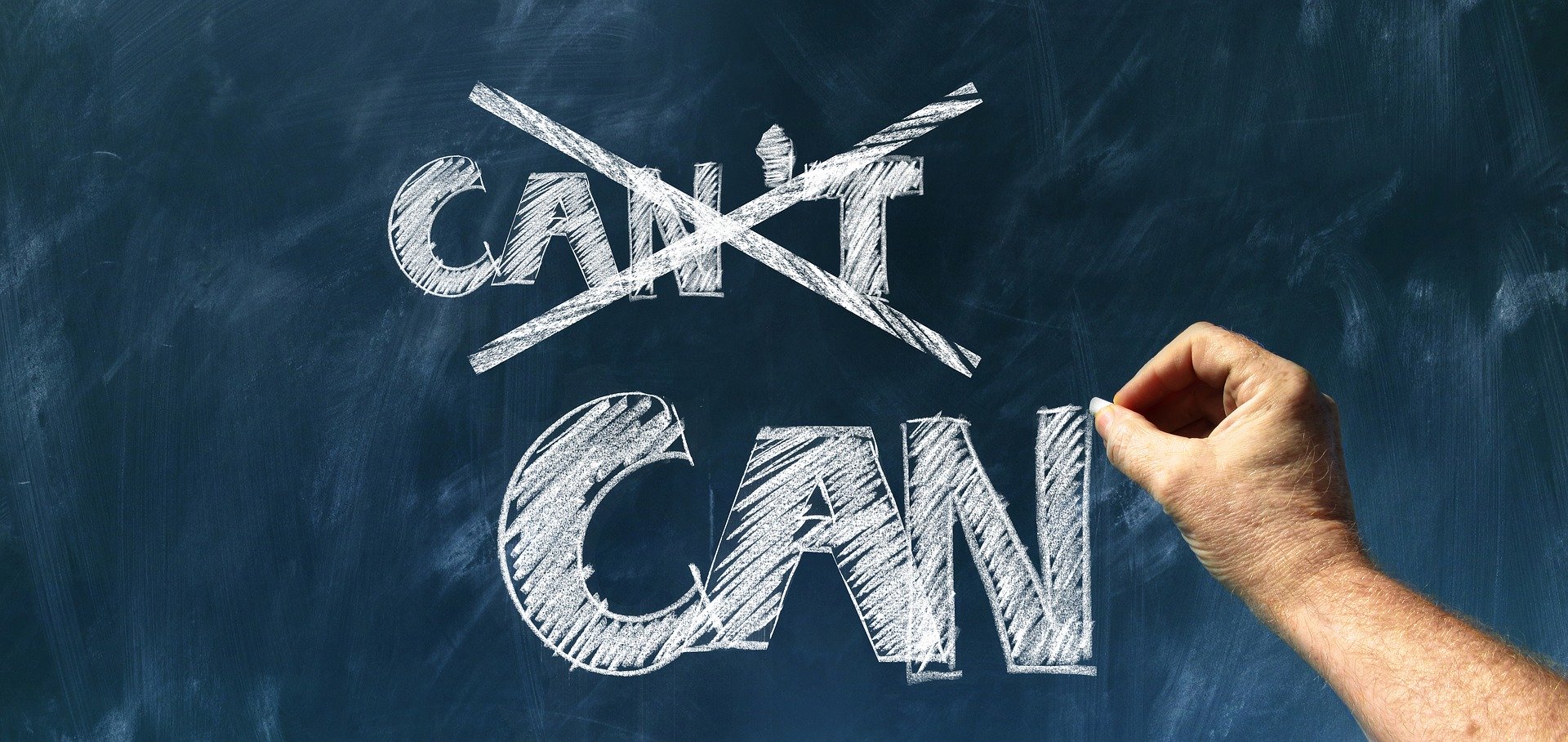 Introduzione
La motivazione dei dipendenti è un aspetto cruciale sul posto di lavoro che porta alla performance del dipartimento e anche dell'azienda. Migliorare la motivazione dei dipendenti deve essere una routine regolare.
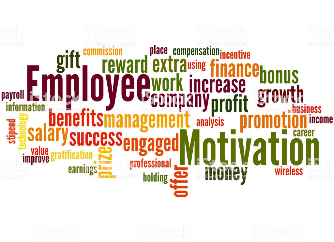 "I dipendenti che credono che la direzione si preoccupi di loro come persona - non solo come dipendente - sono più produttivi, più soddisfatti, più appagati. Dipendenti soddisfatti significano clienti soddisfatti, il che porta alla redditività". - Anne M. Mulcahy
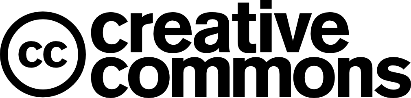 2018-1-AT01-KA202-039242
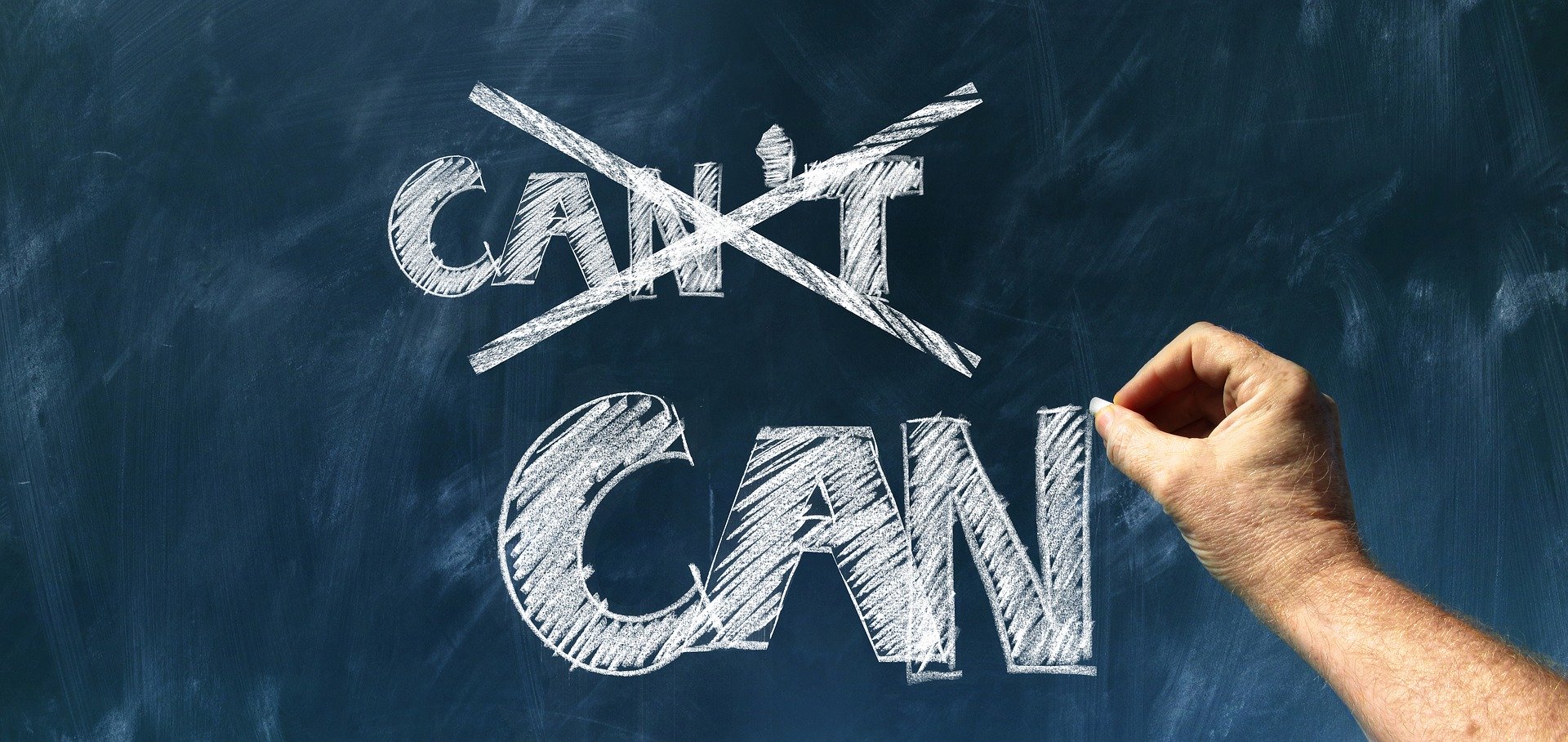 Migliorare le comunicazioni interne
La comunicazione è vitale per le organizzazioni - è il modo in cui coordiniamo le azioni e raggiungiamo gli obiettivi. È definita nel dizionario Webster come un processo attraverso il quale le informazioni vengono scambiate tra gli individui attraverso un sistema comune di simboli, segni o comportamenti. Sappiamo che dal 50% al 90% del tempo di un manager è dedicato alla comunicazione. 
Negli affari, la cattiva comunicazione costa denaro e fa perdere tempo. Uno studio ha scoperto che il 14% di ogni settimana di lavoro viene sprecato per una cattiva comunicazione. 
La comunicazione svolge tre funzioni principali all'interno di un'organizzazione, tra cui il coordinamento, la trasmissione di informazioni e la condivisione di emozioni e sentimenti. Tutte queste funzioni sono vitali per un'organizzazione di successo.
Fonte: https://medium.com/swlh/the-art-behind-communication-22f06f283df
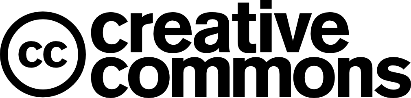 2018-1-AT01-KA202-039242
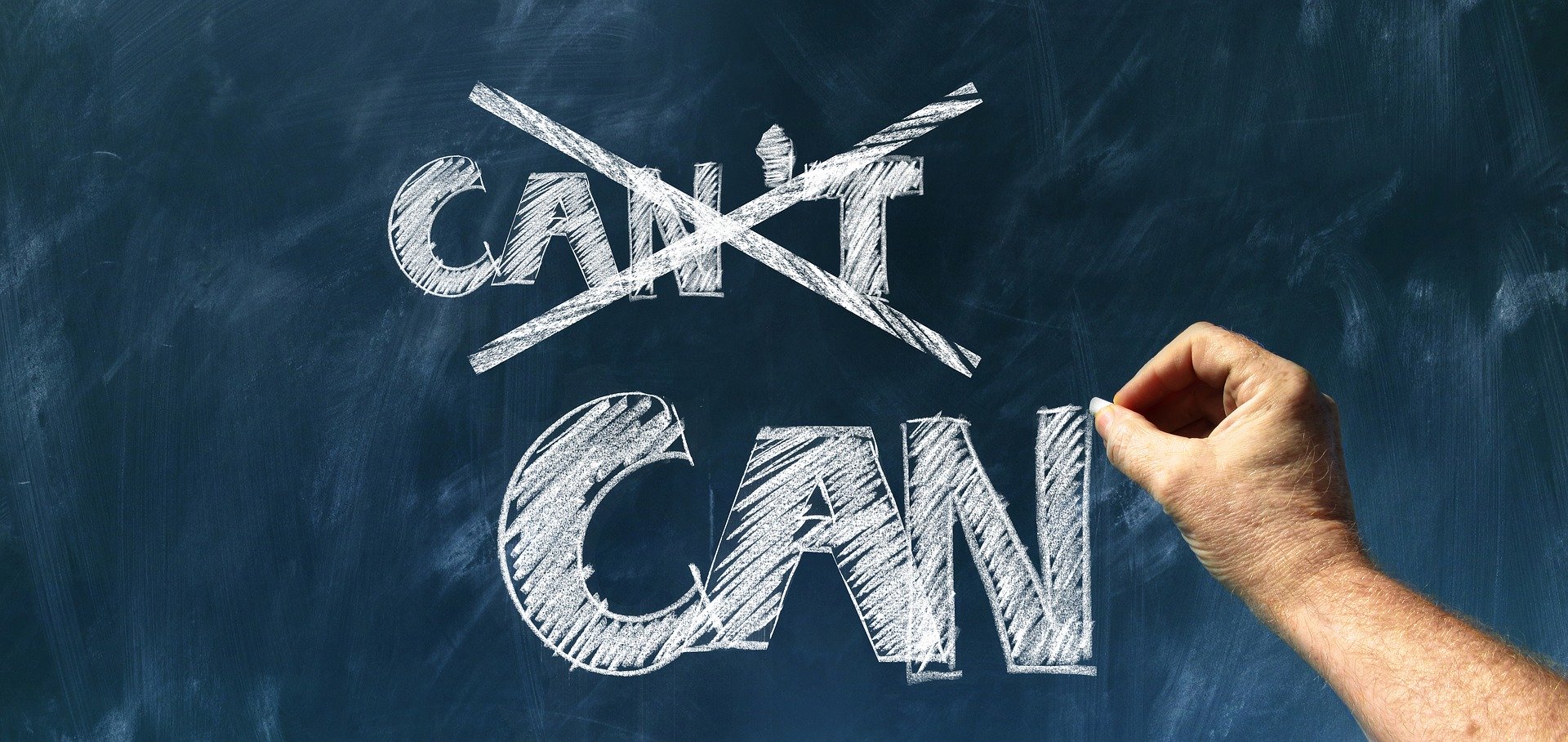 Migliorare le comunicazioni interne
George Bernard Shaw disse una volta, 
"Il miglior problema della comunicazione è l'illusione che essa abbia avuto luogo"
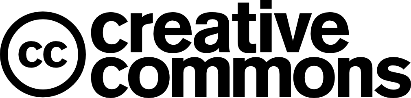 2018-1-AT01-KA202-039242
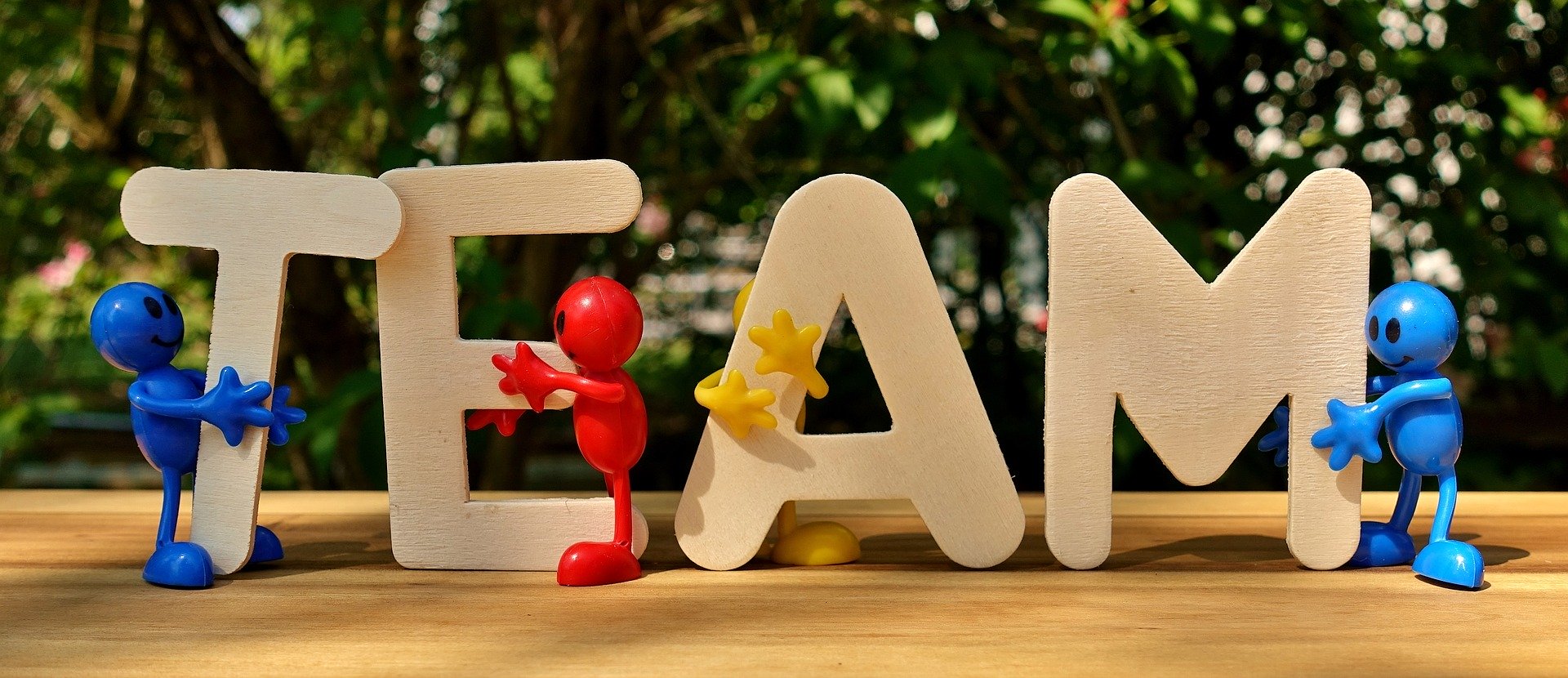 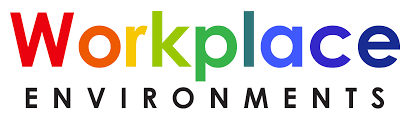 Costruire un ambiente di lavoro positivo
L'ambiente di lavoro di un dipendente è un fattore chiave per la qualità del suo lavoro e il suo livello di produttività. Il modo in cui l'ambiente di lavoro coinvolge un dipendente ha un impatto sul suo desiderio di imparare le competenze e il suo livello di motivazione a lavorare. 

Gli ambienti di lavoro eccellenti sono flessibili alle esigenze di lavoro e di vita dei dipendenti e incoraggiano l'equilibrio tra lavoro e vita privata offrendo orari flessibili, fornendo generosi permessi retribuiti, accogliendo le richieste e i bisogni individuali e creando un ambiente di lavoro di sostegno che comprende gli obblighi personali e familiari. 

È importante creare un ambiente premuroso e mostrare ad ogni dipendente che il suo contributo è prezioso e che i suoi supervisori si preoccupano di lui come persona. L'onestà, la compassione e il rispetto, specialmente da parte dei dirigenti, sono fondamentali per creare un ambiente di lavoro sereno.
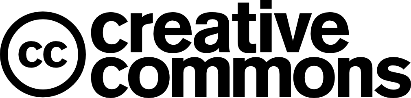 2018-1-AT01-KA202-039242
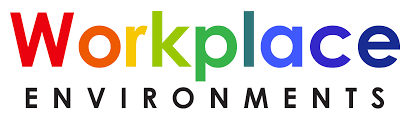 Costruire un ambiente di lavoro positivo
I più importanti di questi fattori dell'ambiente di lavoro che portano all'impegno o al disimpegno sono mostrati nel seguente diagramma.

Un'attenta considerazione di ognuno di questi fattori è anche molto utile per assicurare che i dipendenti applichino le competenze che imparano durante i programmi di formazione una volta tornati al loro posto di lavoro.

Curare gli aspetti strutturali e interpersonali di ognuno di questi fattori permette ai dipendenti di applicare le competenze richieste in modo coerente e abituale.
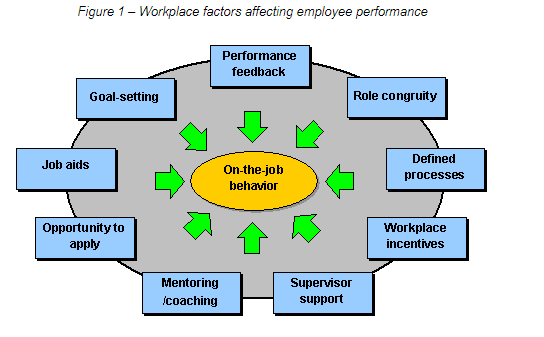 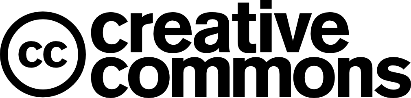 2018-1-AT01-KA202-039242
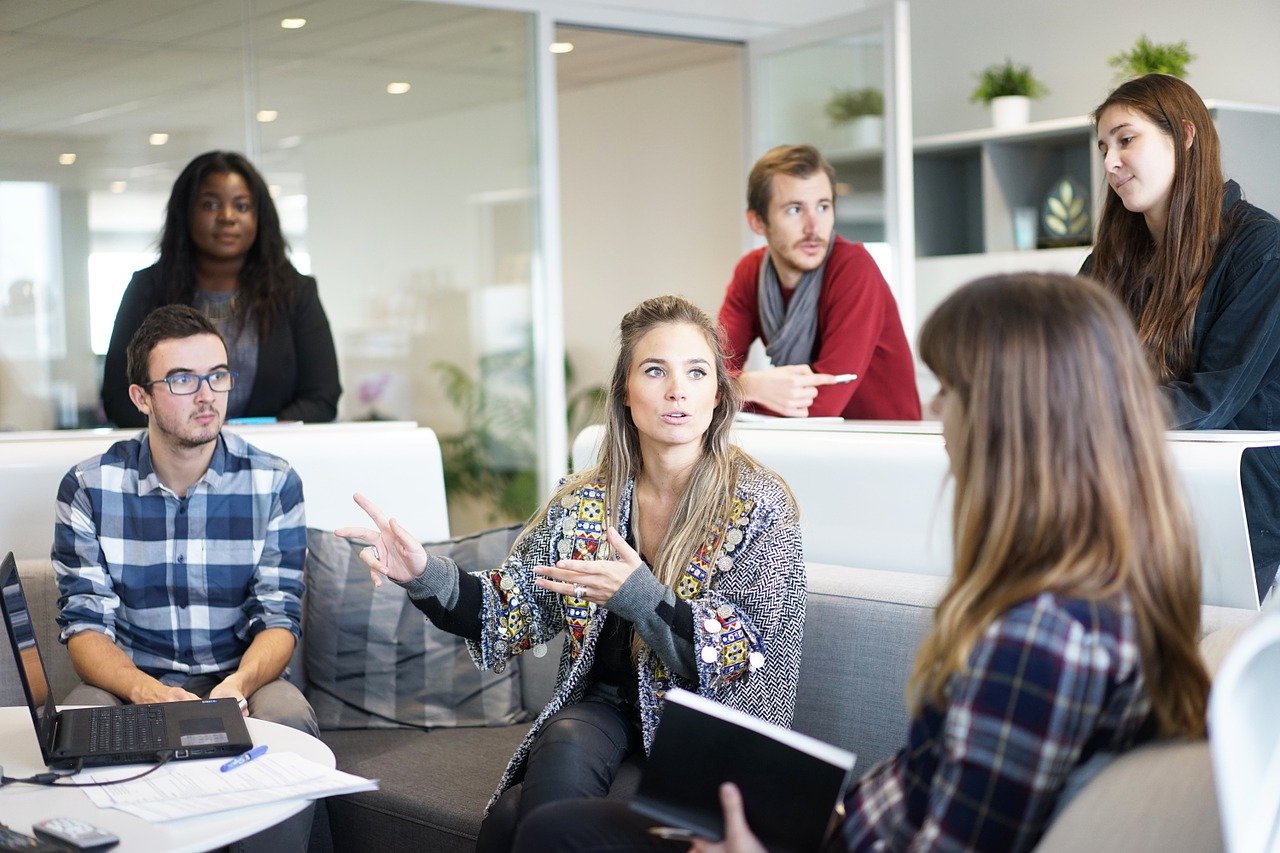 Creare una cultura aziendale positiva
La cultura aziendale si riferisce alla personalità di un'azienda. Definisce l'ambiente in cui i dipendenti lavorano. La cultura aziendale include una varietà di elementi, tra cui l'ambiente di lavoro, la missione aziendale, il valore, l'etica, le aspettative e gli obiettivi.

Alcune aziende hanno una cultura basata sul team  con la partecipazione dei dipendenti a tutti i livelli, mentre altre hanno uno stile di gestione più tradizionale e formale. Altre aziende hanno un luogo di lavoro informale senza molte regole e regolamenti.
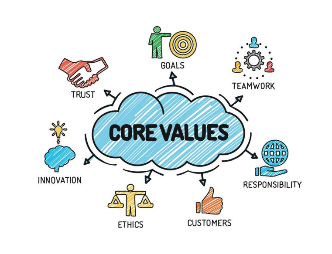 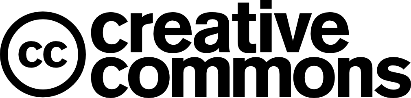 2018-1-AT01-KA202-039242
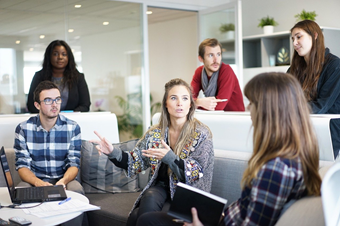 Creare una cultura aziendale positiva
La cultura aziendale è parte integrante del business. Influenza quasi ogni aspetto di un'azienda.
Dal reclutamento dei migliori talenti al miglioramento della soddisfazione dei dipendenti, è la spina dorsale di una forza lavoro felice.
Senza una cultura aziendale positiva, molti dipendenti faranno fatica a trovare il vero valore nel loro lavoro, e questo porta a una serie di conseguenze negative per la vostra linea di fondo.
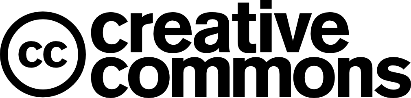 2018-1-AT01-KA202-039242
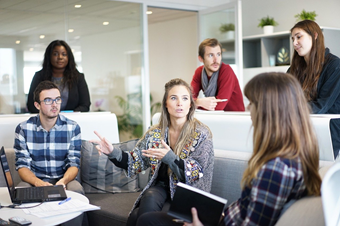 Creare una cultura aziendale positiva
Crescere sulla base della vostra cultura attuale.Costruire una cultura aziendale positiva non significa che i datori di lavoro devono eliminare completamente tutto ciò che la loro azienda rappresenta attualmente. 
Incoraggiare la positività. Per costruire una cultura positiva, i datori di lavoro devono iniziare incoraggiando la positività sul posto di lavoro.
Ascoltare. Essere un buon ascoltatore è uno dei modi più semplici con cui i datori di lavoro possono iniziare a costruire una cultura positiva.
Enfasi sul benessere dei dipendenti.
Nessuna organizzazione può aspettarsi di promuovere una cultura positiva senza dipendenti sani. I dipendenti devono sentirsi al meglio - fisicamente, mentalmente ed emotivamente - per contribuire a una cultura positiva.

Crescere sulla base della vostra cultura attuale.
Costruire una cultura aziendale positiva non significa che i datori di lavoro devono eliminare completamente tutto ciò che la loro azienda rappresenta attualmente. 

Fornire un significato.
Il significato e lo scopo sono più importanti che mai sul posto di lavoro. La maggioranza dei dipendenti desidera avere un significato e uno scopo nel proprio lavoro. Senza di essi, la soddisfazione sul lavoro subisce un grosso colpo.

Creare obiettivi.
Nessuna organizzazione può avere una cultura aziendale senza obiettivi chiari. I datori di lavoro dovrebbero riunirsi con il loro team per creare obiettivi e traguardi verso i quali tutti possono lavorare.
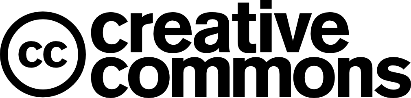 2018-1-AT01-KA202-039242
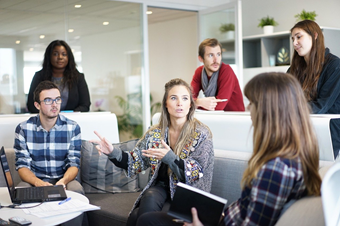 Motivare / Premiare i vostri dipendenti
Il 70% dei dipendenti crede che la loro motivazione e il loro morale migliorerebbero significativamente se ricevessero più riconoscimenti dai loro manager. La verità è che il riconoscimento dei dipendenti non deve essere sempre dall'alto per essere motivante. 
Quando dai a tutti nel tuo team o nella tua organizzazione il potere di darsi reciprocamente un riconoscimento frequente, puntuale, visibile, specifico, inclusivo e orientato ai valori, quelle scintille di motivazione possono venire da qualsiasi parte.
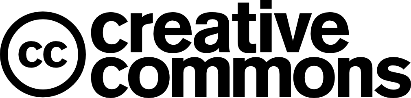 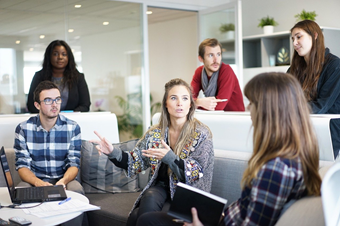 GERARCHIA DEI BISOGNI DI MASLOW APPLICATA AL COINVOLGIMENTO DEI DIPENDENTI
Motivare / Premiare i vostri dipendenti
1. Altamente impegnato- Amo lavorare qui e aiutare gli altri- Ispiro gli altri a fare del loro meglio- Sono uno che vola alto
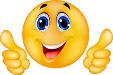 AUTO- EQUIPAGGIAMENTO
2. Impegnato 
Sono una parte vitale dell'istituzione
- Mi sento importante al lavoro 
- Sono un vincente
IMPORTANZA
3. Quasi impegnato
So di essere parte di qualcosa di più grande
 Potrei andarmene se fossi tentato
-Sono orgoglioso di lavorare qui ma non lo direi a nessuno
MOTIVAZIONE
APPARTENENZA
4. Non impegnato 
leggo gli annunci di lavoro 
 ho condizioni di lavoro scadenti 
 non mi piace il mio supervisore né il mio team
SICUREZZA
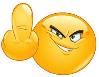 5. Disimpegnato 
sono qui per i soldi 
 me ne vado quando posso 
 non sono soddisfatto del mio lavoro
SOPRAVVIVENZA
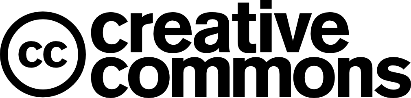 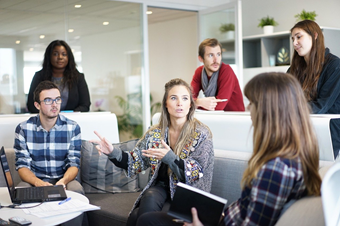 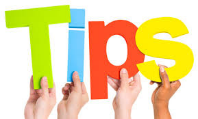 Motivare / Premiare i vostri dipendenti
È del tutto normale per i dipendenti affrontare cali di motivazione, ma diventa un problema quando i tuoi colleghi sono costantemente demotivati. 
Ecco perché abbiamo raccolto alcuni grandi consigli dagli esperti per aiutare a mantenere voi e il vostro team motivati, giorno dopo giorno.
1. Riconoscere l‘importanza del lavoro2. Stabilire obiettivi piccoli e misurabili3. Festeggiare i risultati4. Rimanere positivi5. Rimanere pieni di carburante6. Fai delle pause regolari7. Rimanere in salute8. Essere trasparente9. Incoraggiare il lavoro di squadra10. Immaginare e condividere i risultati positivi11. Trovare uno scopo12. Offrire piccole e consistenti ricompense13. Fornire un senso di sicurezza14. Vedere e condividere il quadro generale
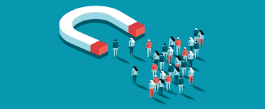 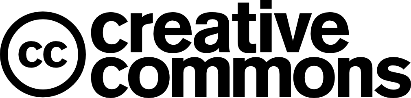 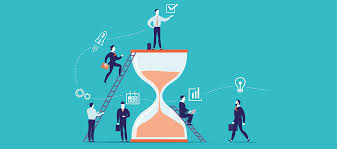 Esercizi
Di seguito ci sono scenari di decisioni critiche che potresti dover prendere come manager. Leggi ogni domanda e seleziona una da ogni coppia di affermazioni. 
Devi licenziare 10 persone. Cosa faresti? 
a. licenziare le ultime 10 persone? 
b. licenziare le 10 persone che hanno le valutazioni di rendimento più basse? 

Dovete stabilire un codice di abbigliamento. Cosa faresti? 
a. chiedere ai dipendenti di usare il loro miglior giudizio? 
b. creare un codice di abbigliamento dettagliato che evidenzi cosa è appropriato e cosa non lo è? 

Avete bisogno di monitorare i dipendenti durante le ore di lavoro.Cosa faresti? 
a. non controllarli perché sono professionisti e vi fidate di loro 
b. installare un programma che monitori il loro uso del web per assicurarsi che passino le ore di lavoro facendo effettivamente del lavoro
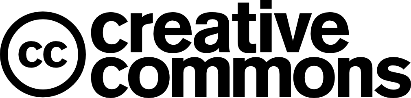 2018-1-AT01-KA202-039242
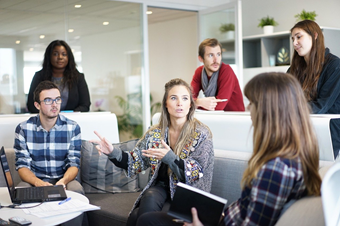 Sintesi/Conclusione
Un ambiente di lavoro positivo è l'elemento di base che porterà la vostra azienda al top. Per raggiungere un alto livello di produttività dei dipendenti, la direzione deve incoraggiare un ambiente di lavoro positivo.
Assicurati che i tuoi dipendenti sentano che il loro lavoro e i loro sforzi sono un contributo importante per il successo dell'azienda. Ricorda di mantenere sempre una politica della "porta aperta" e di avere un team di gestione accessibile.
3 MODI PER AUMENTARE LA MOTIVAZIONE DEI DIPENDENTILe aziende possono craete ambienti che motivano i dipendenti:
3. Ridurre al minimo la politica organizzativa e promuovere l'equità. Assicurarsi che le ricompense siano basate sulle qualifiche e sulle prestazioni, non sulle connessioni.
2. Creare sistemi di ricompensa che affermano. Usare ricompense come aumenti di stipendio, bonus e promozioni per aumentare i sentimenti di competenza e padronanza.
1. Aspettarsi che il datore di lavoro fornisca supporto e incoraggi l'autodirezione. 2. Avere datori di lavoro che incoraggino la risoluzione dei problemi, non che impongano soluzioni.
2018-1-AT01-KA202-039242
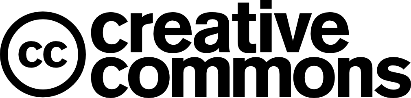 Grazie per l‘attenzione!2018-1-AT01-KA202-039242
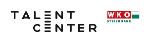 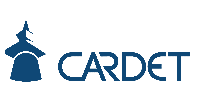 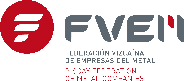 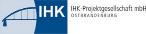 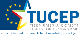 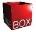 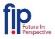 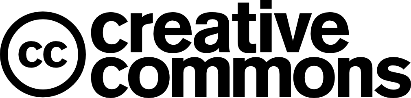 Fonti:
https://inside.6q.io/employee-motivation-important/https://www.businessperform.com/workplace-training/workplace_environment.htmlhttps://www.forbes.com/sites/alankohll/2018/08/14/how-to-build-a-positive-company-culture/#4290bbd449b5https://www.thebalancecareers.com/what-is-company-culture-2062000https://www.sympa.com/insights/blog/6-basic-hr-metrics-for-measuring-employee-motivation/   
https://blog.bonus.ly/20-simple-ways-to-increase-motivation-in-the-workplace/ 
https://saylordotorg.github.io/text_organizational-behavior-v1.1/index.htmlPictures: 	Bild von Gerd Altmann auf Pixabay 	Bild von Alexas_Fotos auf Pixabay 	Bild von Free-Photos auf Pixabay
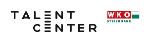 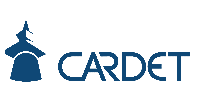 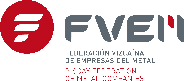 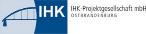 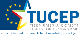 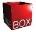 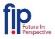 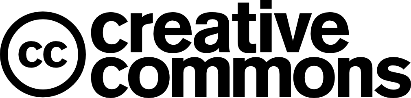 2018-1-AT01-KA202-039242